Java Fundamentals:2. Java Basics
Romi Satria Wahonoromi@romisatriawahono.nethttp://romisatriawahono.net+6281586220090
Romi Satria Wahono
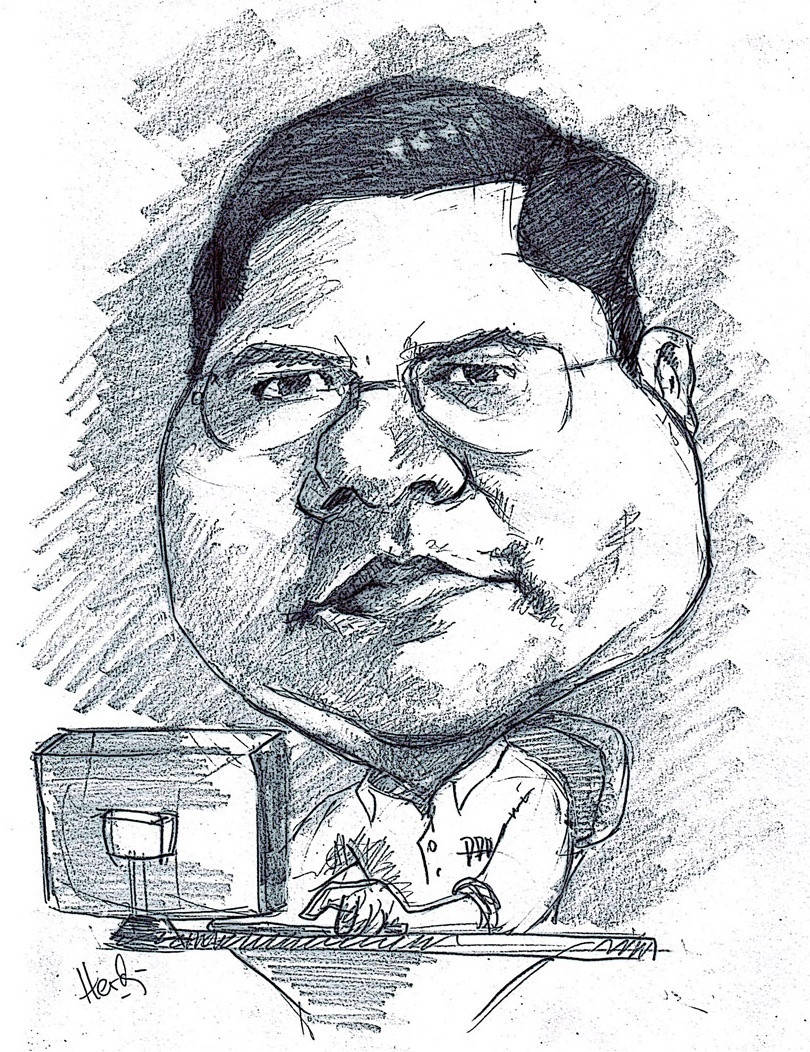 SD Sompok Semarang (1987)
SMPN 8 Semarang (1990)
SMA Taruna Nusantara, Magelang (1993)
S1, S2 dan S3 (on-leave)Department of Computer SciencesSaitama University, Japan (1994-2004)
Research Interests: Software Engineering,Intelligent Systems
Founder dan Koordinator IlmuKomputer.Com
Peneliti LIPI (2004-2007)
Founder dan CEO PT Brainmatics Cipta Informatika
Course Outline
OOP Concepts:Konsep dan Paradigma Object-Oriented 
Java Basics:Memahami Sintaks dan Grammar Bahasa Java
Java GUI:Swing, GUI Component, Event Handling, Pengembangan Aplikasi GUI
Java Algorithms:Pengantar Algoritma, Struktur Data, Algorithm Analysis
Java Advanced:Eksepsi, Thread, Java API
Java Database:Koneksi ke Database, Pengembangan Aplikasi Database
2. Java Basics
Java Basics
Pernyataan dan Ekspresi
Variabel dan  Tipe Data
Operator
I/O Stream Sederhana
Pengaturan Format  Output Numerik
Konversi String dan Bilangan (Number)
Pernyataan Penentu Keputusan
Pernyataan Pengulangan Proses
Pernyataan Pemindah Proses
Array dan ArrayList
2.1 Pernyataan dan Ekspresi
Pernyataan
Perintah yang menyebabkan sesuatu terjadi dan merepresentasikan suatu aksi tunggal dalam program Java
	Contoh: int tahunProduksi;
Setiap pernyataan ditutup oleh karakter semicolon (;)
Pernyataan dikelompokkan dengan tanda pembuka ({) dan penutup (}). Kelompok ini disebut blok atau blok pernyataan
Ekspresi
Pernyataan yang dapat menghasilkan suatu nilai. Nilai yang dihasilkan oleh pernyataan ini yang disebut dengan nilai balik (return value)
Nilai balik bisa berupa bilangan, boolean, atau objek
Method tanpa nilai balik biasanya menggunakan keyword void
Contoh:	 hasilBagi = a / b;
Kata Kunci
2.2 Variabel dan Tipe Data
Variabel
Lokasi di dalam memori komputer yang digunakan untuk menyimpan suatu informasi (nilai)
Nilai variabel dapat diubah di pernyataan manapun di dalam program
Mendeklarasikan variabel: tipe namaVariabel1 [, namaVariabel2]
Contoh:int hasilKali;String namaSiswa, namaGuru, namaAdmin;
Deklarasi Variabel
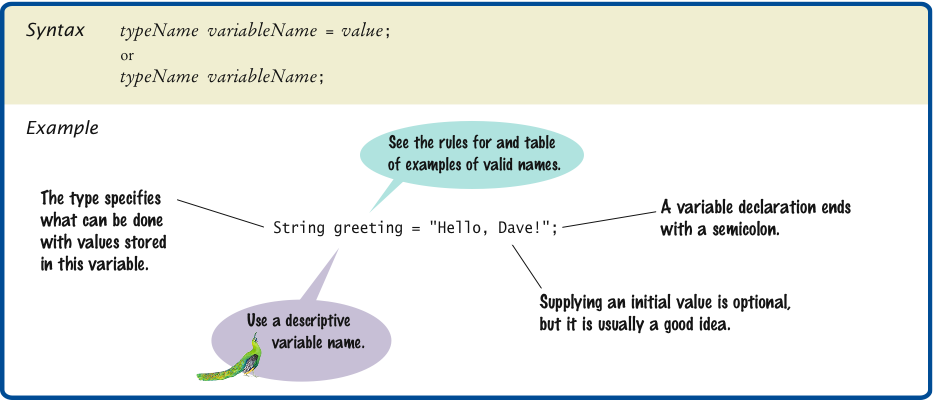 Lingkup Variabel
Variabel dipanggil berdasarkan lingkupnya,  dimulai dari blok yang paling kecil, kemudian blok di luar itu

Local Variable: digunakan di dalam method atau blok pernyataan yang lebih kecil dari itu
Parameter: variabel yg ada di dalam pernyataan (argument) method
Instance Variable: variabel yang memiliki nilai yang berbeda di setiap objek
Class Variable: variabel yang berlaku di suatu class dan seluruh instan dari class tersebut (objek). Ciri class variable adalah menggunakan keyword static
Bilangan.java			BilanganBeraksi.java
public class Bilangan {
	static int pencacah = 0;
	int nilai;

	public Bilangan(int nilai){
	      this.nilai = nilai;
	      pencacah++;
	}
	
	public void info(){
	    System.out.println("Nilai:“ +  nilai);
	    System.out.println("Pencacah:“ + pencacah);
	    System.out.println("");
	}
}
public class BilanganBeraksi{
	public static void main(String[] args){
    	       Bilangan b1 = new Bilangan(50);
   	       b1.info();

     	       Bilangan b2 = new Bilangan(15);
    	       b2.info();

     	       Bilangan b3 = new Bilangan(30);
              b3.info();
	}
}
Hasil Eksekusi: static vs non-staticstatic				non-static
Nilai:50
Pencacah:1

Nilai:15
Pencacah:2

Nilai:30
Pencacah:3
Nilai:50
Pencacah:1

Nilai:15
Pencacah:1

Nilai:30
Pencacah:1
Memberi Nilai Variabel
Menggunakan tanda sama dengan (=)
Kebiasaan yang baik untuk memberi nilai awal (initial value) pada local variabel (mencegah bug pada program)
Secara otomatis, Java akan memberi nilai awal pada instance variable
Contoh:
	int hasilTambah = 0;
	boolean status = false;
Memberi Nama Variabel
Gunakan lowercase untuk variabel yang  terdiri dari satu kata atau kata pertama
Gunakan kapital untuk karakter pertama dari kata kedua, ketiga, dst
Contoh:
	int hasil;
	boolean statusMesinMobil;
	Button openFile;
Konvesi Pemrograman Java
* Konvesi lengkapnya ada di: http://www.oracle.com/technetwork/java/codeconv-138413.html
Modifier
Modifier adalah keyword yang diletakkan di depan class, interface, variable (field) atau method
Jenis Modifier:
Access Modifier:
Pengaturan pengaksesan dari variable dan method
Static Modifier:
Membuat method dan variable menjadi milik class, bukan object
Tidak perlu membuat object untuk penggunaan variable (field) dan method
Final Modifier:
Menyatakan bahwa sesuatu (class, method, variable) sudah final dan tidak adapat diubah
Access Modifier
Private: pengaksesan suatu instance variabel dan method hanya dapat dilakukan di dalam class ( tidak bisa dari dari luar class)
Tanpa Tanda: pengaksesan suatu instance variabel dan method dapat dilakukan di dalam kelas dan kelas lain dalam satu paket
Protected: pengaksesan suatu instance variabel dan method dapat dilakukan di dalam kelas, kelas lain dalam satu paket, dan sub class
Public: pengaksesan suatu instance variable dan method dapat dilakukan dari luar (sembarang) kelas
Access Modifier
Static Modifier (Method)
Sama seperti static variabel, ketika method ditambahkan static modifier, maka method tersebut dikontrol oleh class, dan bukan oleh object lagi
Pemanggilan method dapat dilakukan tanpa membuat object
Static method biasanya digunakan pada method yang hanya melakukan perhitungan matematika
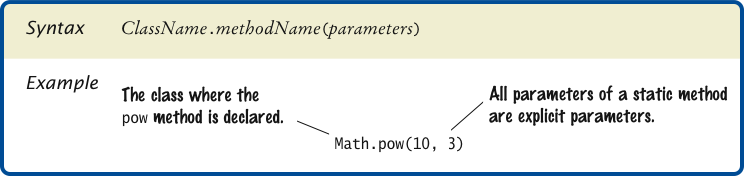 Latihan: Static Method pada Matematika
Buat class MatematikaBaru dan MatematikaBaruBeraksi (gunakan refactor  copy), yang berisi sama persis dengan class Matematika danMatematikaBeraksi
Tambahkan static modifier untuk semua method, dan panggil method dari class MatematikaBaruBeraksi dengan tanpa membuat object
Tipe Data
Tipe Data Primitif
Tipe data yang merupakan kata kunci di Java (tertanam di compiler Java), sehingga pemrosesan jauh lebih cepat
Menggunakan huruf kecil (lowercase)
Contoh: int, double
Tipe Data Reference (Class)
Tipe data berupa class yang ada di library Java (java.lang)
Menggunakan huruf capital
Contoh: String, Integer, Double
Tipe Data Primitif
byte
short
int
long
float
double
char
boolean
Tipe Data Primitif:
Secara umum jenis tipe data:
bilangan bulat
pecahan
karakter
boolean
Tipe data hasil operasi matematika akan mengikuti tipe data dari operand
Karakter.java
public class Karakter{
	public static void main(String[] args){

		char karakter1=88, karakter2='X', karakter3='Y';

		System.out.println("Karakter 1: " + karakter1);
		System.out.println("Karakter 2: " + karakter2);
		System.out.println("Karakter 3: " + karakter3);
	}
}
Wrapper Classes
Wrapper class adalah class-class yang digunakan untuk mendukung penyimpanan nilai dari suatu variabel yang dideklarasikan dengan tipe data primitif:Double d = new Double(29.95);
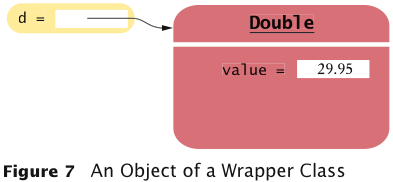 Wrapper Classes
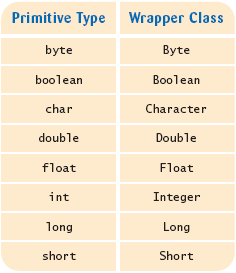 Auto-boxing
Auto-boxing: konversi otomatis antara tipe data primitif dan wrapper classes yang sesuai:Double d = 29.95; //auto-boxing; same as	 		 //Double d = new Double(29.95);double x = d;   //auto-unboxing; same as		     //double x = d.doubleValue(); 
Auto-boxing juga bekerja dalam ekspresi aritmatika: d = d + 1;
    Artinya: 
auto-unbox d ke  double 
tambahkan 1 
auto-box hasilnya ke Double 
Simpan reference ke object wrapper yang baru dibuat di d
Constant Variable (Konstanta)
Constant Variable digunakan apabila kita ingin membuat nilai sebuah variable tidak berubah (tetap)
Constant variable menggunakan keyword final di depan tipe data
Biasanya digabungkan dengan keyword static bila dideklarasikan pada class
Nama constant variable biasanya menggunakan kapital
Contoh:
	final float PI = 3.141592;static final boolean DEBUG = false;
Constant Variable (Konstanta)
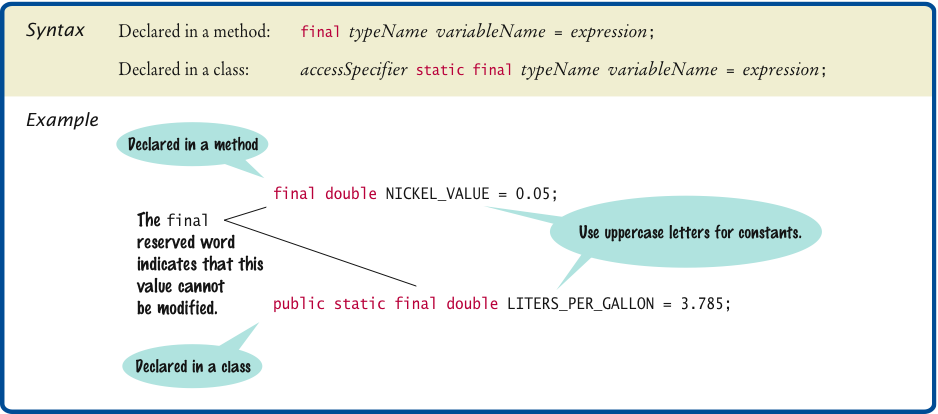 Literal
Semua informasi (bilangan, karakter, string, boolean ) yang merepresentasikan suatu nilai
Literal Bilangan (bulat dan pecahan):
int tahun = 2008; long nilai = 4L
double myScore = 2.25; float piValue = 3.1415927F;
double x = 12e22; double y = 19E-95;
Literal Boolean (true dan false):
boolean pilihan = true;
Literal String:
String quitMsg = “Yakin Ingin Keluar?”;
Literal Karakter (unicode)
Character Escape
Character Escape
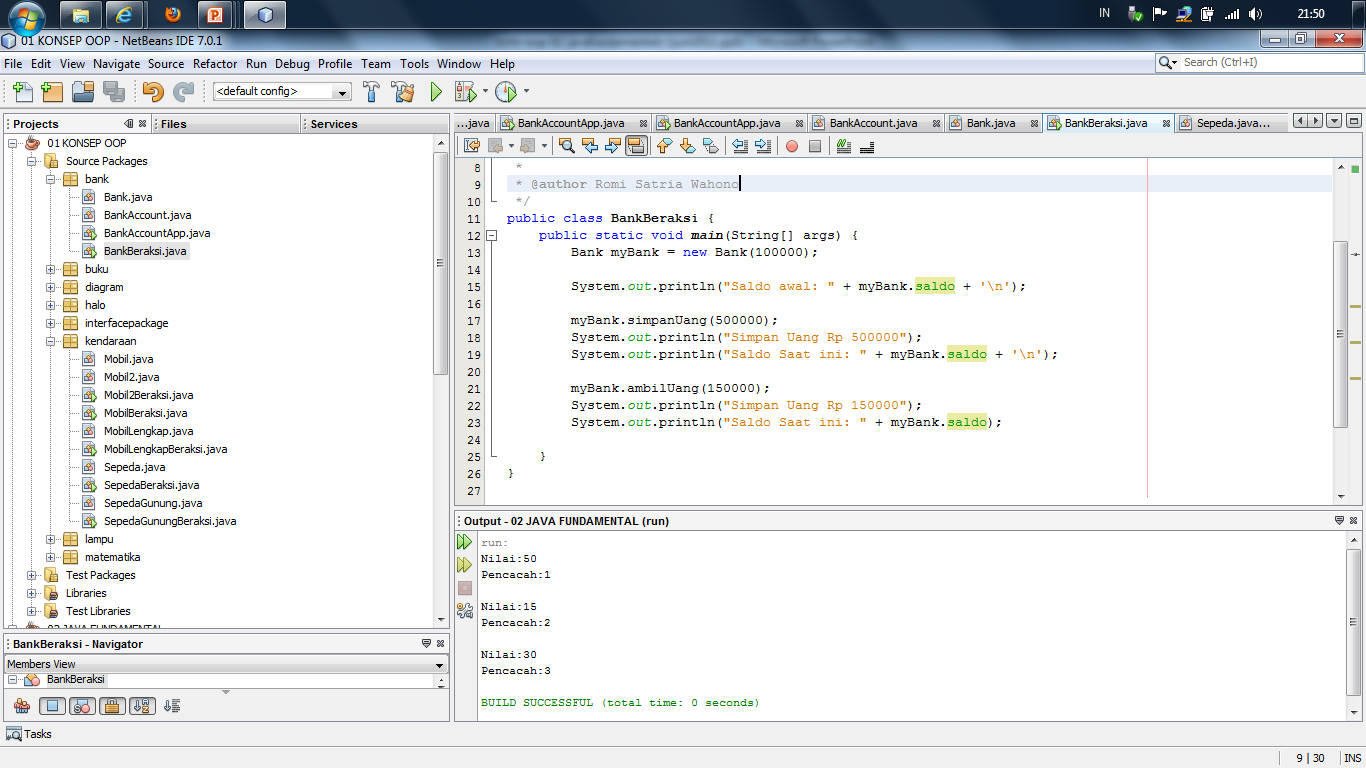 Pengarah Tipe (Type-Casting)
Pengarah Tipe (Type-Casting)
Contoh:
	double i = 10.56;
	int paksa = (int) i;
     Hasil  paksa = 10
Casting tanpa menghilangkan nilai:
Pembulatan (Math.round())
Math.round() mengkonversi bilangan pecahan ke bilangan bulat terdekat
Contoh:
int rounded = Math.round(balance);
// if balance is 13.75, then rounded is set to 14
LuasSegitiga.java
public class LuasSegitiga {
		public static void main(String[] args) {
	    		int alas= 3;
	    		int tinggi = 7;

		    	double luas =  (double) (alas*tinggi)/2;

	    		System.out.println("Luas Segitiga : " + luas);
		}
	}
Latihan: Hitung Luas Lingkaran
Buat class Lingkaran yang mempunyai method menghitung luas lingkaranvoid hitungLuas(double r){ ... }
Rumus luas lingkaran= PI* r * r
PI adalah konstanta dengan nilai 3. 141592
r adalah jari-jari lingkaran
Buat class LingkaranBeraksi, yang menampilkan hasil perhitungan luas lingkaran dalam tiga bentuk bilangan: bilangan pecahan, bilangan bulat (type-casting) dan pembulatan (rounding). Beri nilai r = 11.78
2.3 Operator
Operator
Operator adalah simbol dan karakter khusus (matematika) yang digunakan dalam suatu ekspresi
Contoh:
int x = 3;
int y = x;
int z = x * y;
boolean status = true;
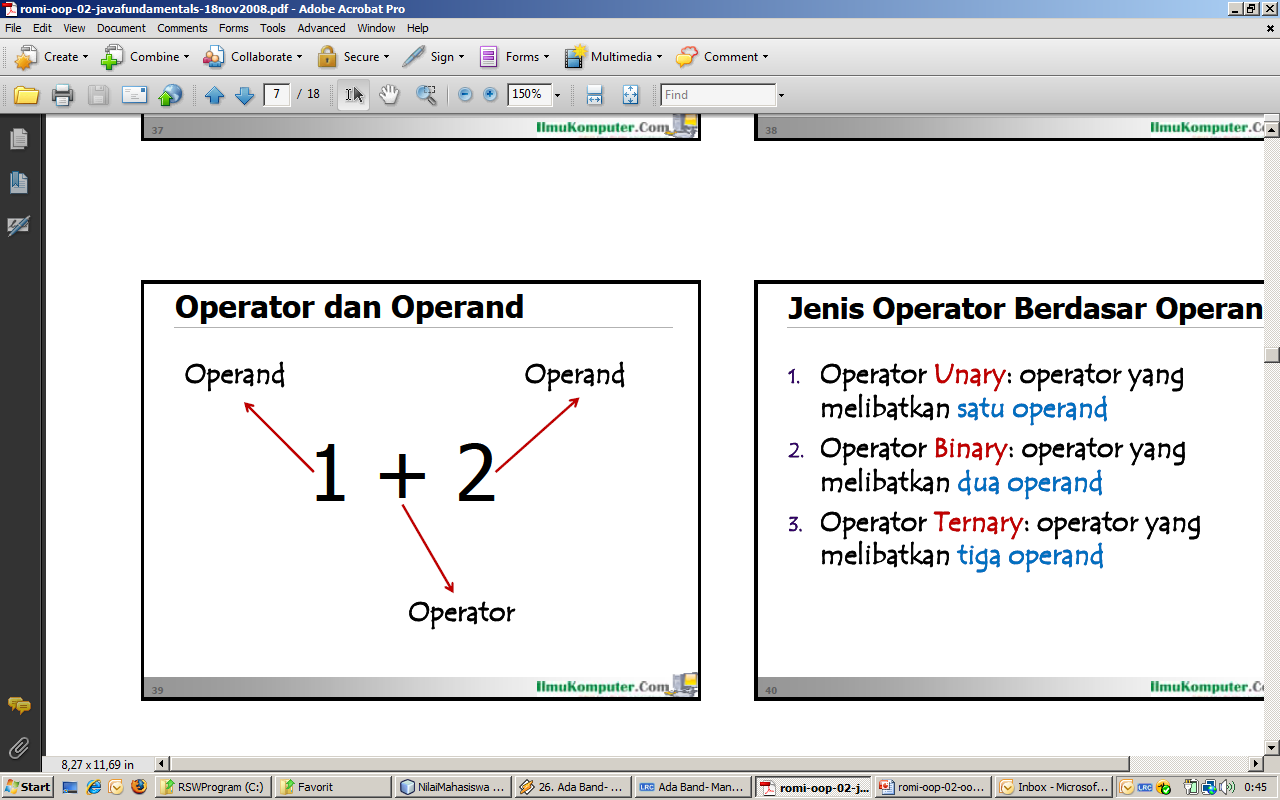 Jenis Operator Berdasar Operand
Operator Unary: operator yang melibatkan satu operand
Operator Binary: operator yang melibatkan dua operand
Operator Ternary: operator yang melibatkan tiga operand
Jenis Operator
Operator Aritmatika
Operator Penugasan
Operator Penggabungan
Operator Increment dan Decrement
Operator Bit
Operator Pembanding
Operator Logika
Operator Aritmatika
Hasil operasi matematika akan mengikuti tipe data  operand
 Operand bertipe int akan menghasilkan int
Ekspresi Aritmatika
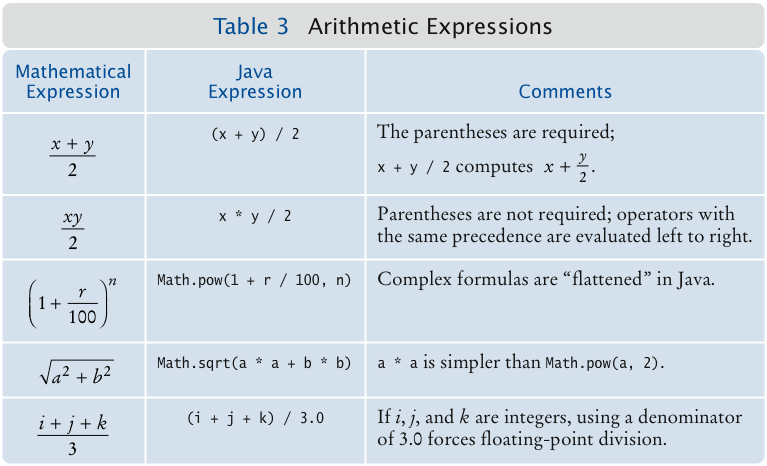 Class Math dan Methodnya
Operator Penugasan
Operator penugasan berguna untuk memberi nilai ke suatu variabel
Operator penugasan menggunakan tanda sama dengan ( = )
Operator penugasan digabungkan dengan operator aritmatika membentuk operator penugasan gabungan (compound assignment)
Operator Penugasan Gabungan
Operator Penggabungan
Operator + dapat digunakan untuk penggabungan String dan String maupun String dan Bilangan

Contoh:
	System.out.println(“Saya adalah” + “Mahasiswa”);
	int mahasiswa = 30;
	System.out.println(“Jumlah Mahasiswa” + mahasiswa);
Increment dan Decrement
Increment: menambahkan 1 ke nilai variabel(operator = ++, prefix atau postfix)
	int x=5;				int x=5;
	y = x++;				y = ++x;
	(nilai saat ini : y = 5, x=6)		(nilai saat ini: y = 6, x=6)

Decrement: mengurangkan 1 ke nilai variabel(operator = --)
	int  x=5;				int x=5;
	y = x--;				y = --x;
	(nilai saat ini: y = 5, x=4)		(nilai saat ini: y = 4, x=4)
Latihan: Tampilkan Nilai x, y dan z
Penambahan.java

int x, y, z;
x = 42;
y = x++;
 //tampilkan x, y saat ini
z = ++x;
 //tampilkan x, z saat ini
Pengurangan.java

int x, y, z;
x = 42;
y = x--;
//tampilkan x, y saat ini
z = --x;
//tampilkan x, z saat ini
Latihan: Tampilkan Nilai x, y,w dan z
Penambahan2.java

int  w, x, y, z;
x = 5; w =5 ;
y = 8 - x++;
z = 8 - ++w;
Pengurangan2.java

int  w,x, y, z;
x = 5; w =5 ;
y = 8 – x--;
z = 8 - --w;
Operator Bit
Latihan: Program Kali dan Bagi 2
Buat program yang menghitung perkalian (*) dan pembagian (/) dengan bilangan dua (2) tanpa operator matematika

Catatan = x >> n = x/2n
Operator Pembanding (Relasional)
Operator pembanding menggunakan ekspresi dengan nilai balik boolean (true or false)
Contoh Operator Pembanding
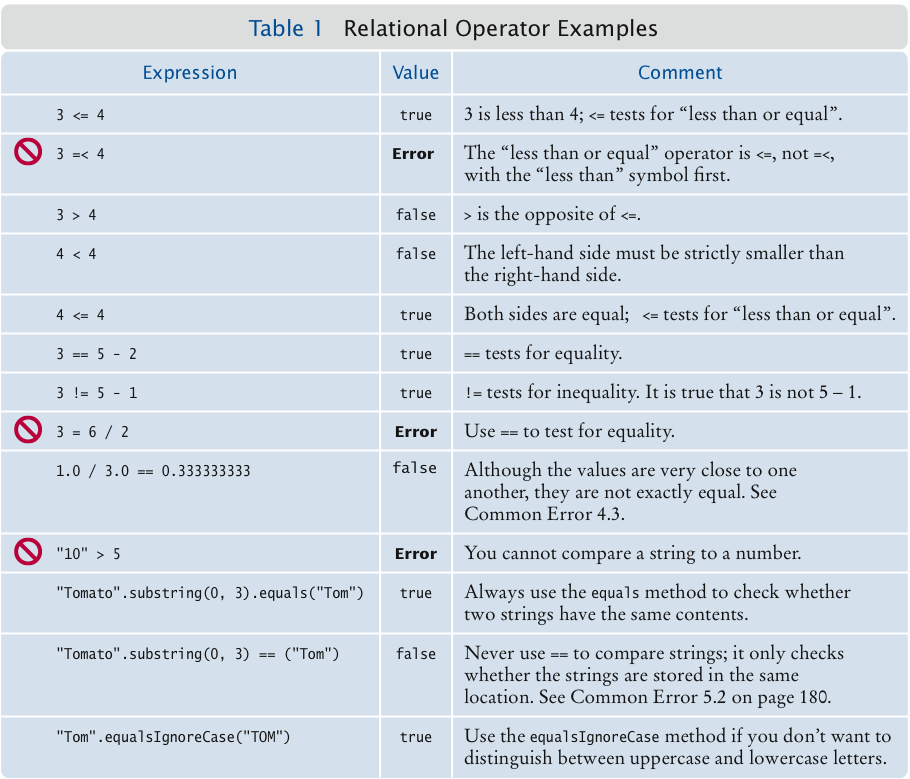 Membandingkan Bilangan Bulat
The == denotes equality testing:
	a = 5; // Assign 5 to a
	if (a == 5) ... // Test whether a equals 5

Relational operators have lower precedence than arithmetic operators:
	amount + fee <= balance
Latihan: Tampilkan hasilBanding1 dan 2
Pembanding.java

	int age = 36;
	boolean hasilBanding1 = age < 25;
	boolean hasilBanding2 = age != 26;

	//Tampilkan hasilBanding1 dan hasilBanding2
Membandingkan Bilangan Pecahan
Untuk menghindari error roundoff, jangan menggunakan == untuk membandingkan bilangan pecahan
Untuk membandingkan bilangan pecahan dengan nilai yang dekat, gunakan: |x - y| ≤ ε
	final double EPSILON = 1E-14;
	if (Math.abs(x - y) <= EPSILON)
	// x is approximately equal to y 
ε is a small number such as 10-14
Membandingkan String
Untuk membandingkan dua string, gunakan method equals:
	if (string1.equals(string2)) //Don’t use == for strings!
	if (string1 == string2) // Not useful 
== membandingkan identitas
equals() membandingkan kesamaan content
Untuk membandingkan secara Case insensitive:
	if (string1.equalsIgnoreCase(string2))
Membandingkan String
string1.compareTo(string2) < 0  mengandung arti: string1 comes before string2 in the dictionary
string1.compareTo(string2) > 0  mengandung arti: string1 comes after string2
string1.compareTo(string2) == 0  mengandung arti: string1 equals string2
"car" comes before "cargo" 
 All uppercase letters come before lowercase:
	"Hello" comes before "car"
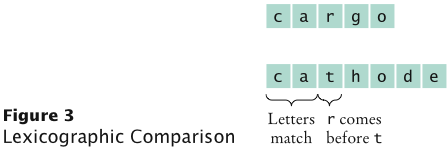 Rangkuman Operator Pembanding
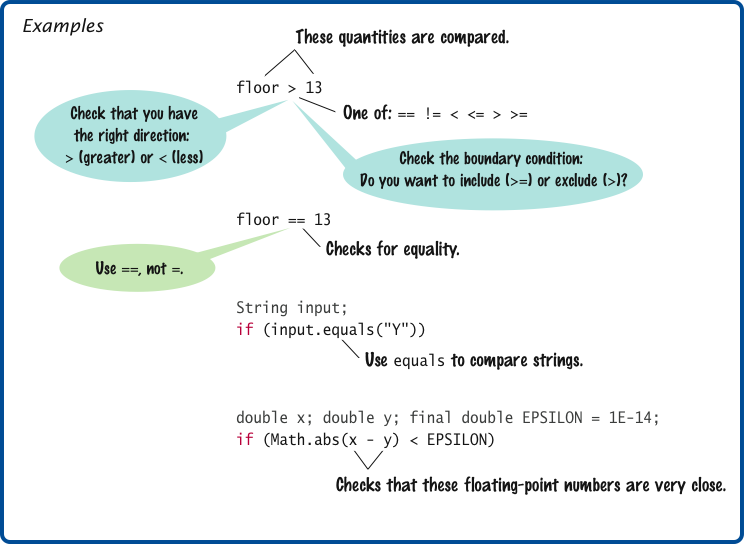 Operator Logika
&&		operasi logika AND
	| |			operasi logika OR
	!			operasi logika NOT


	Operator logika menggunakan ekspresi dengan nilai balik Boolean (true or false)
Contoh Penggunaan && dan ||
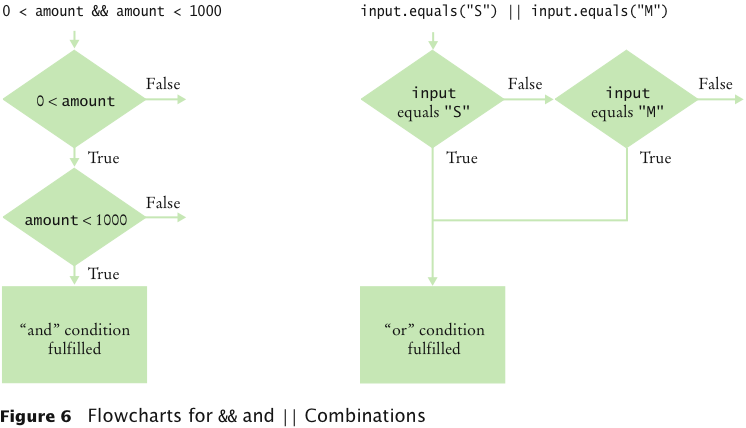 Contoh Penggunaan Operator Logika
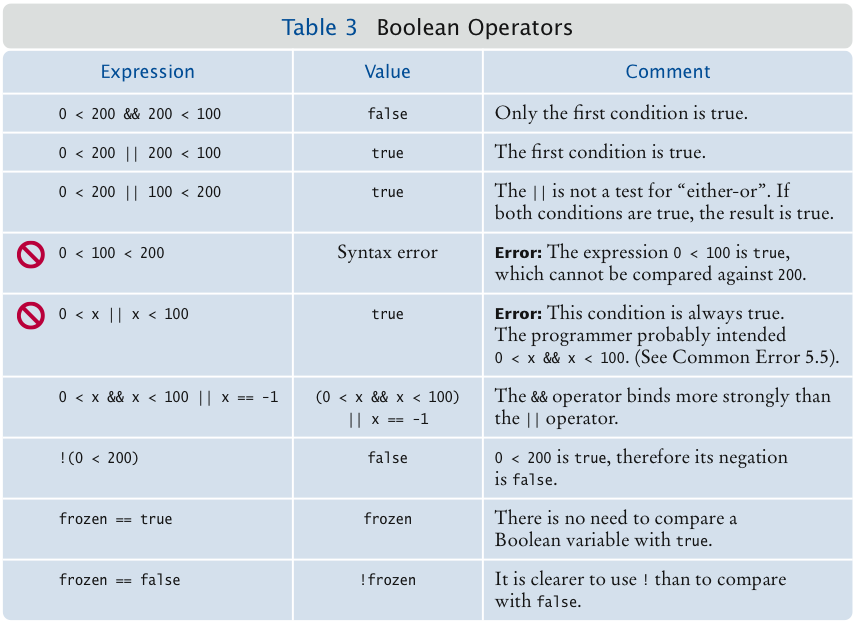 2.4 I/O Stream Sederhana
Stream Standard
System.in: menangani pembacaan dari keyboard (standard input)
System.out: mengirimkan keluaran ke layar (standard output)
System.err: mengirimkan kesalahan (standard error)
Membaca Input dari Keyboard
Menggunakan class Scanner (java.util.Scanner) dengan method sebagai berikut:

nextInt(): untuk menerima tipe data integer
nextShort(): untuk menerima tipe data short
nextLong(): untuk menerima tipe data long
nextDouble(): untuk menerima tipe data double
nextFloat(): untuk menerima tipe data float
nextLine(): untuk menerima tipe data string
nextBoolean(): untuk menerima tipa data boolean
SalamKenal.java
import java.util.Scanner;

	public class SalamKenal {
    		public static void main( String[] args ){
 	   		 Scanner masukan = new Scanner(System.in);

        		System.out.print("Masukkan Nama Anda: ");
	   		String nama = masukan.nextLine();

	   		System.out.println("Halo, Salam Kenal sdr " + nama +"!");
   		 }
	}
Perkalian.java
public  class  Perkalian{
		public static void main(String[] args){
			Scanner input = new Scanner(System.in);    
    			System.out.print("Masukkan bilangan pertama: ");
			int bilangan1 = input.nextInt();
        
        		System.out.print("Masukkan bilangan kedua: ");
			int bilangan2 = input.nextInt();

        		System.out.print("Hasil perkalian: " +
				(bilangan1 * bilangan2));
    		}
	}
Latihan
Ubah class LuasSegitiga dengan nilai alas dan tinggi dimasukkan oleh user lewat prompt (gunakan class Scanner)
public class LuasSegitiga {
	public static void main(String[] args) {
		double alas= 17; double tinggi = 11; 

		double luas = (alas*tinggi)/2;
		System.out.println("Luas Segitiga : " + luas);
	}
}
Tampilan Program
Program Penghitung Luas Segitiga

Masukkan Alas = 13
Masukkan Tinggi = 24
Jadi, Luas Segitiga adalah =
Argument untuk Menerima Input
public class LuasSegitigaArgs {
		public static void main(String[] args) {
          
		double alas= Double.parseDouble(args[0]);
		double tinggi = Double.parseDouble(args[1]);

		double luas = (alas*tinggi)/2;

		System.out.println("Luas Segitiga : " + luas);

		}
	}
Tampilan Program
%java LuasSegitigaArgs 2 18
Luas Segitiga: 18
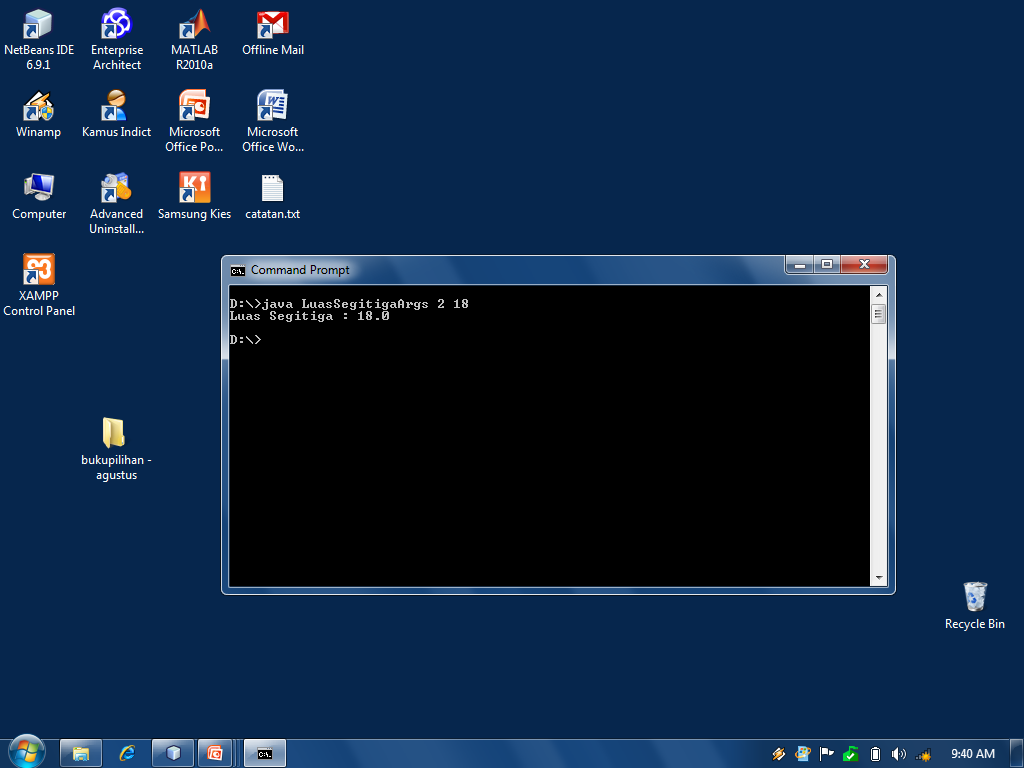 Argument untuk Menerima Input (Rev)
public class LuasSegitigaArgs {
	public static void main(String[] args) {
          
	    if (args.length == 2){
		double alas  = Double.parseDouble(args[0]);
		double tinggi = Double.parseDouble(args[1]);
		double luas = (alas*tinggi)/2;
		System.out.println("Luas Segitiga : " + luas);
	    }else{
		 System.out.println("Penggunaan Argument  Salah!");
		 System.out.println("Contoh: java LuasSegitigaArgs 30 20");
	   }
	}
}
Tampilan Program
%java LuasSegitigaArgs 2 18 67
Penggunaan Argument Salah!
Contoh: java LuasSegitigaArgs 30 20
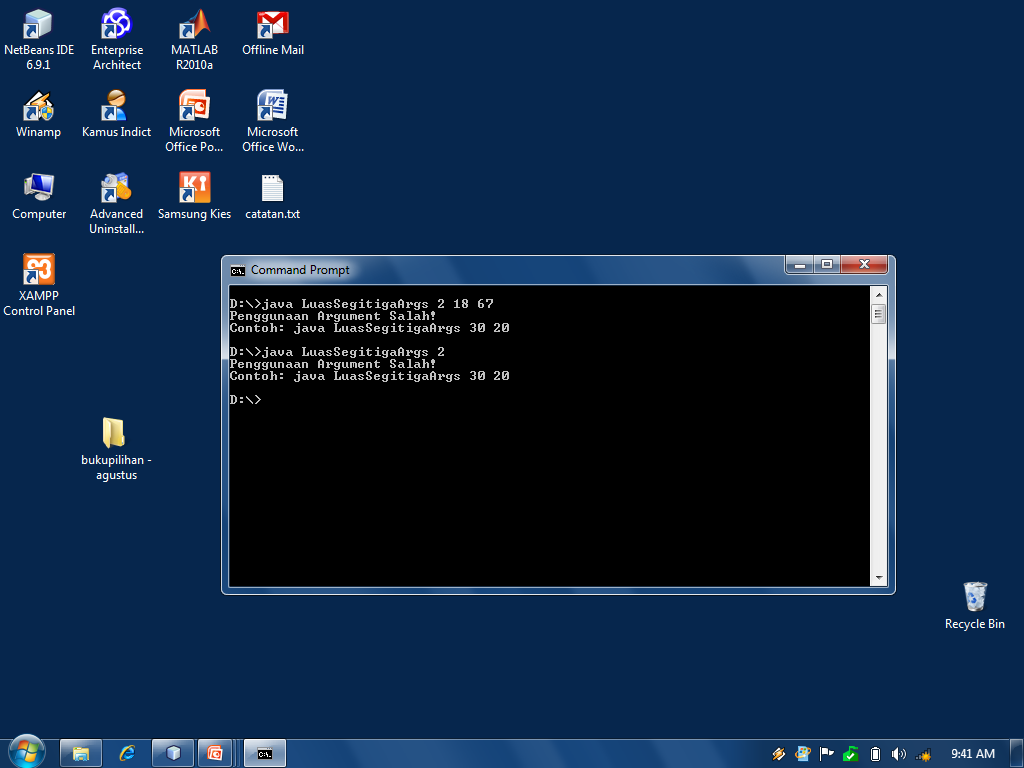 2.5 Konversi String dan Bilangan (Number)
Konversi String ke Bilangan
String myString;

double myDbl = Double.parseDouble(myString);
Integer.parseInt(myString);
Float.parseFloat(myString);
Argument untuk Menerima Input
public class LuasSegitigaArgs {
	public static void main(String[] args) {
          
		double alas= Double.parseDouble(args[0]);
		double tinggi = Double.parseDouble(args[1]);

		double luas = (alas*tinggi)/2;

		System.out.println("Luas Segitiga : " + luas);

	}
}
Konversi Bilangan ke String
double myDouble;
int myInteger;
float myFloat;

String myString = Double.toString(myDouble);
Integer.toString(myInteger);
Float.toString(myFloat);
Substring
String greeting = "Hello, World!";
String sub = greeting.substring(0, 5); // sub is "Hello" 
Supply start and “past the end” position 
First position is at 0
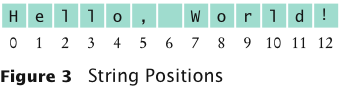 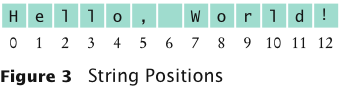 Substring
String sub2 = greeting.substring(7, 12); // sub2 is "World"
Substring length is “past the end” - start
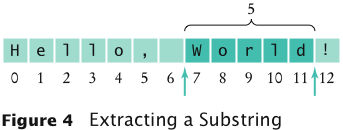 Latihan
Buat class InputNama yang meminta kita memasukkan nama lengkap dan panjang karakter nama belakang kita
Sebagai hasilnya class InputNama akan menampilkan nama belakang kita 
Gunakan method substring() untuk class tersebut

Masukkan nama anda: Romi Satria Wahono
Berapa panjang karakter nama belakang anda: 6
Jadi nama belakang adalah Wahono
2.6 Pengaturan Format Output Numerik
Metode Pengaturan Format
Menggunakan Method System.out.format()
Menggunakan DecimalFormat Class
1. Method System.out.format()
public class TestFormat {
  public static void main(String[] args) {
     long n = 461012; 
    System.out.format("%d%n", n);
    System.out.format("%08d%n", n);
    System.out.format("%+8d%n", n);
    System.out.format("%,8d%n", n);
    System.out.format("%+,8d%n%n", n);
   
    double pi = Math.PI;
    System.out.format("%f%n", pi);
    System.out.format("%.3f%n", pi);
    System.out.format("%10.3f%n", pi);
    System.out.format("%-10.3f%n", pi);
Calendar c = Calendar.getInstance();
    System.out.format("%tB %te, %tY%n", c, c, c);
    System.out.format("%tl:%tM %tp%n", c, c, c);
    System.out.format("%tD%n", c); 
    } 
}
Hasil Eksekusi
461012 
00461012 
   +461012 
   461,012 
+461,012 

3.141593 
3.142
	3.142 
3.142

May 29, 2006 
2:34 am
05/29/06
Converters and Flags
2. DecimalFormat Class
public class DecimalFormatDemo {

    public static void main(String[] args){

    	DecimalFormat formatku = new DecimalFormat("###.##");
	System.out.println(formatku.format(45.8398767));
    }
}
DecimalFormatDemoLengkap.java
public class DecimalFormatDemoLengkap{
   static public void customFormat(String pattern, double value ) {
	DecimalFormat myFormatter = new DecimalFormat(pattern);
	String output = myFormatter.format(value);
	System.out.println(value + " " + pattern + " " + output); 
   }

   static public void main(String[] args) {
	customFormat("###,###.###", 123456.789);
	customFormat("###.##", 123456.789);
	customFormat("000000.000", 123.78);
	customFormat("$###,###.###", 12345.67); 
   }
}
Hasil Eksekusi
123456.789 ###,###.### 123,456.789 123456.789 ###.## 123456.79 123.78 000000.000 000123.780 12345.67 $###,###.### $12,345.67
DecimalFormat Class
Latihan: Hitung Luas Lingkaran
Buat class Lingkaran yang mempunyai method menghitung luas lingkaranvoid hitungLuas(double r){ ... }
Rumus luas lingkaran= PI* r * r
PI adalah konstanta dengan nilai 3. 141592
r adalah jari-jari lingkaran
Buat class LingkaranBeraksi, yang menampilkan hasil perhitungan luas lingkaran dalam tiga bentuk bilangan: bilangan pecahan, bilangan bulat (type-casting) dan pembulatan (rounding). Beri nilai r = 11.78
Bilangan pecahan dibuat dua decimal di belakang koma dengan menggunakan class DecimalFormat
2.7 Pernyataan PenentuKeputusan
Pernyataan Penentu Keputusan
if, if-else, if-else if – else
switch
if
Pernyataan kondisi yang digunakan untuk pengambilan keputusan terhadap dua buah kemungkinan
if bisa berdiri sendiri atau dengan menggunakan else
Bentuk:
	if(kondisi){ 
		// blok pernyataan yang dijalankan, bila kondisi benar
	}
Contoh if
if (amount <= balance) balance = balance – amount;
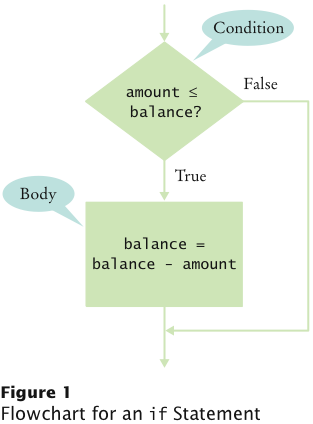 PernyataanIF.java
public class PernyataanIF{
	public static void main(String[] args){
		int diskon =0, totalBelanja = 500000;

		if(totalBelanja >= 100000){
		   diskon = totalBelanja/10;
		}
		 System.out.println("Diskon = " + diskon);
	}
}
if-else
if-else mengatur pernyataan yang dijalankan sewaktu kondisi bernilai benar atau salah
Bentuk:
	if(kondisi){
		// blok pernyataan yang dijalankan, bila kondisi benar
	} else{
		// blok pernyataan yang dijalankan, bila kondisi salah
	}
Contoh if-else
if (amount <= balance) balance = balance – amount;
else balance = balance – OVERDRAFT_PENALTY
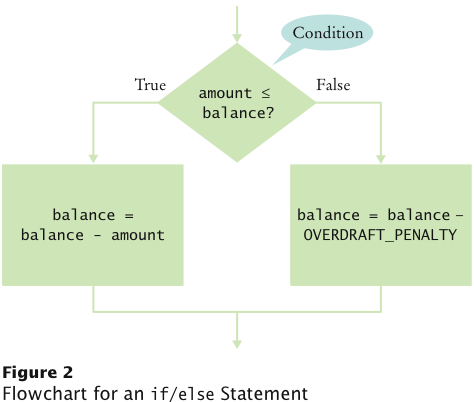 PernyataanIFELSE.java
public class PernyataanIFELSE{
	  public static void main(String[] args){
		int diskon =0, totalBelanja = 500000;

		if(totalBelanja >= 100000){
		       diskon = totalBelanja/10;
		} else{
		       diskon = 0;
		}
		System.out.println("Diskon = " + diskon);
	 }
  }
Pernyataan if dan if-else
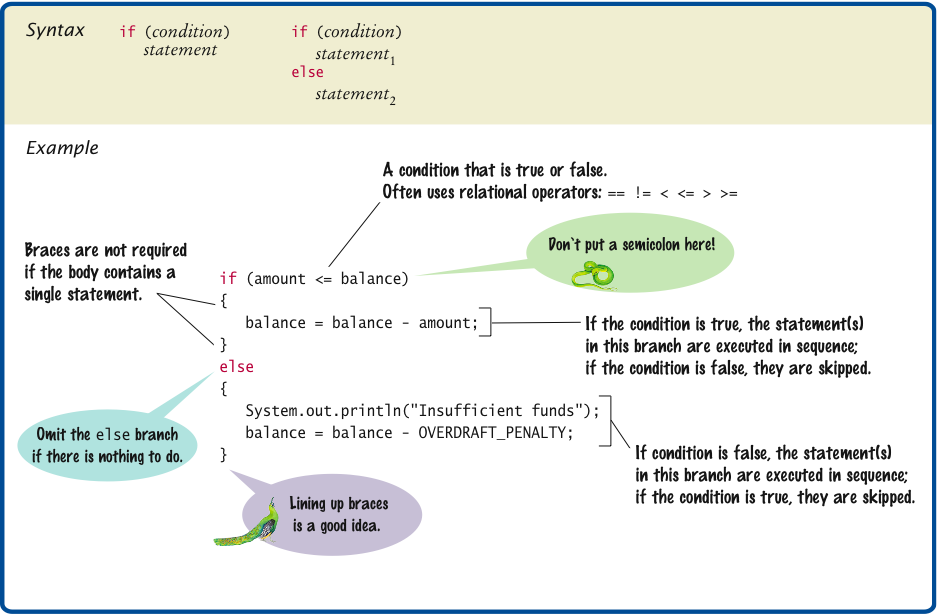 Latihan
Modifikasi class Bank dan BankBeraksi yang sebelumnya sudah kita buat
Tampilkan error dengan menggunakan if-else apabila pada saat pengambilan uang, saldo tidak mencukupi
if-else if-else
Mengatur pernyataan yang dijalankan sewaktu kondisi berupa pilihan
Bentuk:
	if(kondisiA){
		// pernyataan yang dijalankan, bila kondisiA benar
	}else if(kondisiB){
		// pernyataan yang dijalankan, bila kondisiB benar
	}else if(kondisiC){
		// pernyataan yang dijalankan, bila kondisiC benar
	}else{
		// pernyataan yang dijalankan untuk kondisi selain itu
	}
PernyataanIFELSEIF.java
public class PernyataanIFELSEIF{
	public static void main(String[] args) {
		int skorUjian= 86; char nilai;
		if (skorUjian >= 90) {
		     nilai = 'A';
		} else if (skorUjian >= 80) {
		      nilai = 'B';
		} else if (skorUjian >= 70) {
		     nilai = 'C';
		} else {
		     nilai = 'D';
		}
		System.out.println("Nilai = " + nilai);
	}
}
Latihan: Input Data pada Bank
Modifikasi class Bank dan BankBeraksi yang sebelumnya sudah kita buat
Tampilkan error dengan menggunakan if-else apabila pada saat pengambilan uang, saldo tidak mencukupi
Dengan menggunakan class Scanner, buat menu pilihan untuk fitur: cek saldo, ambil uang, simpan uang
Buat saldo awal Rp. 100000 (masukkan nilai ke parameter pada saat pembuatan object)
Latihan: Tampilan Bank
Menu ATM
1. Cek Saldo		2. Simpan Uang	      3. Ambil Uang
Pilih Menu: 2

Jumlah uang yang anda simpan Rp: 150000
Saldo anda adalah Rp: 250000
Latihan: Input Data pada Matematika
Modifikasi program Matematika dan MatematikaBeraksi yang sebelumnya sudah kita buat 
Semua method di class Bank menggunakan return value int
Input data adalah lewat prompt (class Scanner)
Buat menu pilihan untuk fitur pertambahan, pengurangan, pembagian atau perkalian
Filter semua pilihan supaya mengeluarkan error untuk pilihan di luar yang kita tentukan
Latihan: Tampilan Matematika
Menu Aplikasi Matematika:
1. Pertambahan	      2. Pengurangan       3. Perkalian      4. Pembagian

Pilih Menu = 1
Masukkan Angka Pertama = 3
Masukkan Angka Kedua =23

Hasil Pertambahan antara 3 dan 23 adalah 26
Operator Ternary (Kondisi)
Pernyataan kondisi yang menggunakan operator ternary (melibatkan tiga buah operand)

Bentuk:
	ekspresi_kondisi ? nilai_1 : nilai_2
OperatorTernary.java
public class OperatorTernary{
	   public static void main(String[] args){
	       int totalBelanja = 500000;

	      int diskon = totalBelanja >= 100000 ?totalBelanja/10 : 0;

	      System.out.println("Diskon = " + diskon);
	  }
 }
switch
Switch digunakan untuk melakukan tindakan berbeda terhadap sejumlah kemungkinan nilai
Bentuk:
	switch(ekspresi){
		case nilaiSatu:
			Pernyataan 1
			break;
		case nilaiDua:
			Pernyataan2
			break;
		...
		default: PernyataanN;
	}
PernyataanSWITCH1.java
public class PernyataanSWITCH1{
	public static void main(String[] args){
		int pilihan = 3;
		switch(pilihan){
		      case 1:
			System.out.println("Soto Ayam");
			break;
		      case 2:
			System.out.println("Gule Kambing");
			break;
		      case 3:
			System.out.println("Nasi Goreng");
			break;
		      default:
			System.out.println("Silakan Pilih 1, 2 atau 3");
		}
	}
 }
PernyataanSWITCH2.java
public class PernyataanSWITCH2{
	public static void main(String[] args){
		int pilihan = 3;
		switch(pilihan){
		       case 1:
		       case 2:
		       case 3:
		       case 4:
		       case 5:
			System.out.println("Hari Kerja");
			break;
		       case 6:
		       case 7:
			System.out.println("Hari Libur");
			break;
		       default:
			System.out.println("Silakan Pilih Hari");
		}
	}}
Latihan: Menentukan Jumlah Hari
Buat program (dengan SWITCH) untuk menghitung berapa jumlah hari pada suatu bulan dan tahun yang ditunjuk
Bulan dan tahun dimasukkan dengan input dari keyboard (class Scanner)
Filter semua pilihan supaya mengeluarkan error untuk pilihan di luar yang kita tentukan (termasuk non digit)
Tampilkan hasilnya dengan:
	Masukkan tahun: 1900
	Masukan bulan: 2Jumlah hari pada tahun 1900 bulan 2 adalah 28 hari
Syarat Tahun Kabisat
Tahun yang habis dibagi 400
	
	OR

2.	Tahun yang habis dibagi 4 AND  tidak habis dibagi 100
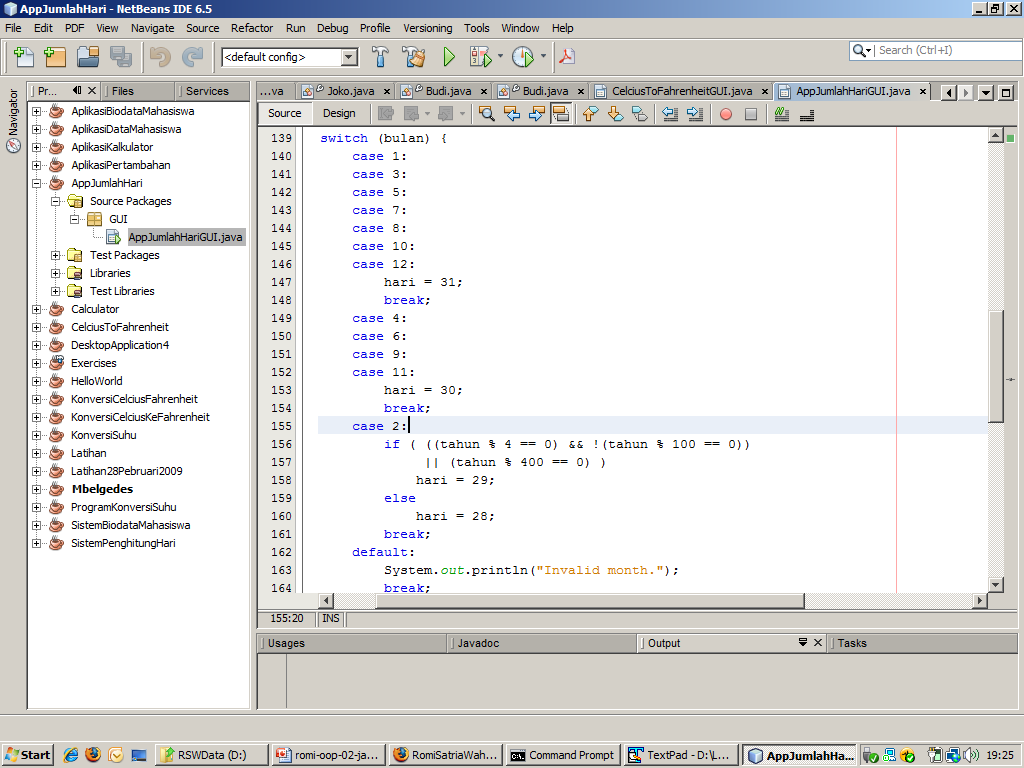 Latihan: Menentukan Jumlah Hari (Rev)
Modifikasi program, pecah jadi dua class: JumlahHari2 dan JumlahHari2Beraksi
Pada class JumlahHari2, buat method hitungHari, yang memiliki dua parameter
	hitungHari(tahun, bulan)
Pada class JumlahHariBeraksi, letakkan main method dengan desain tampilan sama dengan program JumlahHari sebelumnya
Tampilkan hasilnya dengan:Masukkan tahun: 1900Masukan bulan: 2Jumlah hari pada tahun 1900 bulan 2 adalah 28 hari
2.8 Pernyataan Pengulangan Proses (Loop)
Pernyataan Pengulangan Proses
for
while
do-while
for
for sering disebut for loop, karena digunakan untuk proses looping atau pengulangan
Bentuk:
	
	for (inisialisasi; kondisi; penaikan_penurunan){
		pernyataan
	}
for
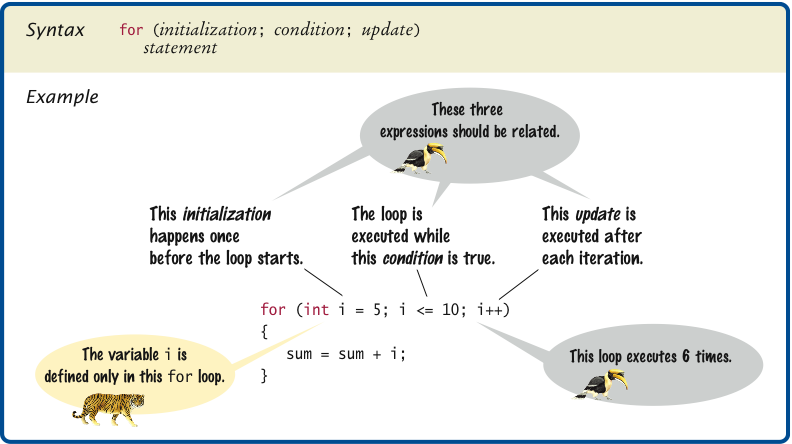 PernyataanFOR.java
public class PernyataanFOR {
		public static void main(String[] args){
			for(int i=1; i<11; i++){
				System.out.println(i);
			}
		}
	}
PernyataanFORArray.java
public class PernyataanFORArray{
		public static void main(String[] args){
			int[] numbers = {1,2,3,4,5,6,7,8,9,10};
		
			for (int i : numbers) {
		       		System.out.println(i);
			}
		}
	}
Nested Loop  -  Program Pembuat Segitiga
public class Segitiga {
    private int lebar;

    public Segitiga(int lebar){
        this.lebar = lebar;
    }

    public String gambarSegitiga(){
        String r = "";
        for (int i = 1; i <= lebar; i++){  
        	for (int j = 1; j <= i; j++)
                		r = r + "[]";
                		r = r + "\n";
            	}
        return r;
    }  
}
public class SegitigaBeraksi {
    public static void main(String[] args) {
        Segitiga kecil = new Segitiga(5);
        System.out.println(kecil.gambarSegitiga());

        Segitiga besar = new Segitiga(15);
        System.out.println(besar.gambarSegitiga());
    }
}
Segitiga.java
SegitigaBeraksi.java
Latihan
Tampilkan di layar gambar berikut dengan menggunakan beberapa nested loop for
[]
[][]
[][][]
[][][][]
[][][][][]
[][][][]
[][][]
[][]
[]
[][][][][][][][][][]
[][][][][][][][][][]
[][][][][][][][][][]
[][][][][][][][][][]
[][][][][][][][][][]
[][][][][][][][][][]
[][][][][][][][][][]
[][][][][][][][][][]
while
while digunakan untuk melakukan proses pengulangan suatu blok pernyataan selama kondisinya bernilai true
Kebanyakan programmer lebih memilih menggunakan while daripada do...while
Bentuk:
		while (kondisi) {
			pernyataan
		}
PernyataanWHILE.java
class PernyataanWHILE {
		public static void main(String[] args){
			int i = 1;
			while (i < 11) {
				System.out.println(i);
				i++;
			}
		  }
	 }
Latihan: Tampilkan Bilangan Genap
Tampilkan bilangan genap antara 1 sampai 20 dengan menggunakan:

Pernyataan FOR	
Pernyataan WHILE
do...while
do ... while digunakan untuk melakukan proses pengulangan suatu blok pernyataan selama kondisinya bernilai true
Pernyataan dalam blok paling tidak dieksekusi satu kali
Bentuk:
		do {
			pernyataan
		} while (kondisi);
PernyataanDOWHILE.java
class PernyataanDOWHILE {
	public static void main(String[] args){
		int i = 1;
		do {
			System.out.println(i);
			i++;
		} while (i <= 10);
	}
}
2.9 Pernyataan Pemindah Proses (Jump)
Pernyataan Pemindah Proses
return
break
continue
return
Digunakan untuk keluar dari method 
return memiliki dua bentuk:
mengembalikan nilai (sesuai dengan tipe data)
tidak mengembalikan nilai (untuk void)
Contoh:
	int perkalian(int x, int y){
		return x * y;
	}
	void perkalian(int x, int y){
		hasilKali = x * y;
		return;
	}
break
Penyataan break digunakan untuk keluar dari suatu pengulangan (loop)
Penggunaan break bisa berbentuk tanpa label atau berlabel
PernyataanBREAK.java
public class PernyataanBREAK {
		public static void main(String[] args){
			for(int i=1; i<11; i++){
				if(i==5) break;
				System.out.println(i);
			}
		}
	}
PernyataanBREAKLABEL.java
public class PernyataanBREAK {
		public static void main(String[] args){
			selesai:
			for(int i=1; i<11; i++){
				if(i==5) break selesai;
				System.out.println(i);
			}
		}
	}
continue
Digunakan untuk melanjutkan eksekusi ke suatu pengulangan (loop)
Bisa berbentuk tanpa label atau berlabel
Bentuk code persis sama dengan break, baik untuk yang tanpa label atau berlabel
Latihan: Looping pada Bank
Kembangkan class Bank dan BankBeraksi yang sebelumnya sudah kita buat
BankBeraksi menampilkan secara interaktif Menu ATM, dengan contoh tampilan seperti slide berikut
Tampilan BankBeraksi
Menu ATM
1. Cek Saldo	  2. Simpan Uang	      3. Ambil Uang	  4. Keluar
Pilih Menu: 1
Saldo anda adalah Rp. 100000

Menu ATM
1. Cek Saldo	  2. Simpan Uang	      3. Ambil Uang	  4. Keluar
Pilih Menu: 2
Jumlah uang yang anda simpan Rp. 150000
Saldo anda adalah Rp. 250000

Menu ATM
1. Cek Saldo	  2. Simpan Uang	      3. Ambil Uang	  4. Keluar
Pilih Menu: 3
Jumlah uang yang anda ambil Rp. 150000
Saldo anda adalah Rp. 100000
Latihan: Looping pada Matematika
Modifikasi program Matematika yang sebelumnya sudah kita buat 
Input data adalah lewat prompt (class Scanner)
Buat menu pilihan untuk fitur pertambahan, pengurangan, pembagian atau perkalian
Gunakan pengulangan untuk menu pilihan. Akan berhenti (keluar dari aplikasi) apabila kita pilih 6
Latihan: Tampilan
Menu Aplikasi Matematika:
1. Pertambahan	  2. Pengurangan	      3. Perkalian	  4. Pembagian	5. Sisa Bagi
6. Keluar Aplikasi

Pilih Menu = 1
Masukkan Angka Pertama = 3
Masukkan Angka Kedua =23

Hasil Pertambahan antara 3 dan 23 adalah 26

Menu Aplikasi Matematika:
1. Pertambahan	  2. Pengurangan	      3. Perkalian	  4. Pembagian	5. Sisa Bagi
6. Keluar Aplikasi

Pilih Menu =
2.10 Array (Larik)
Konsep Array (Larik)
Array adalah objek yang dapat digunakan untuk menyimpan sejumlah data dalam tipe sama dengan jumlah elemen tetap



Elemen yang disimpan pada array dapat berupa tipe primitif (int, float, etc) atau objek (instan dari class)
Langkah menciptakan array:
Mendeklarasikan variabel array
Menciptakan objek array
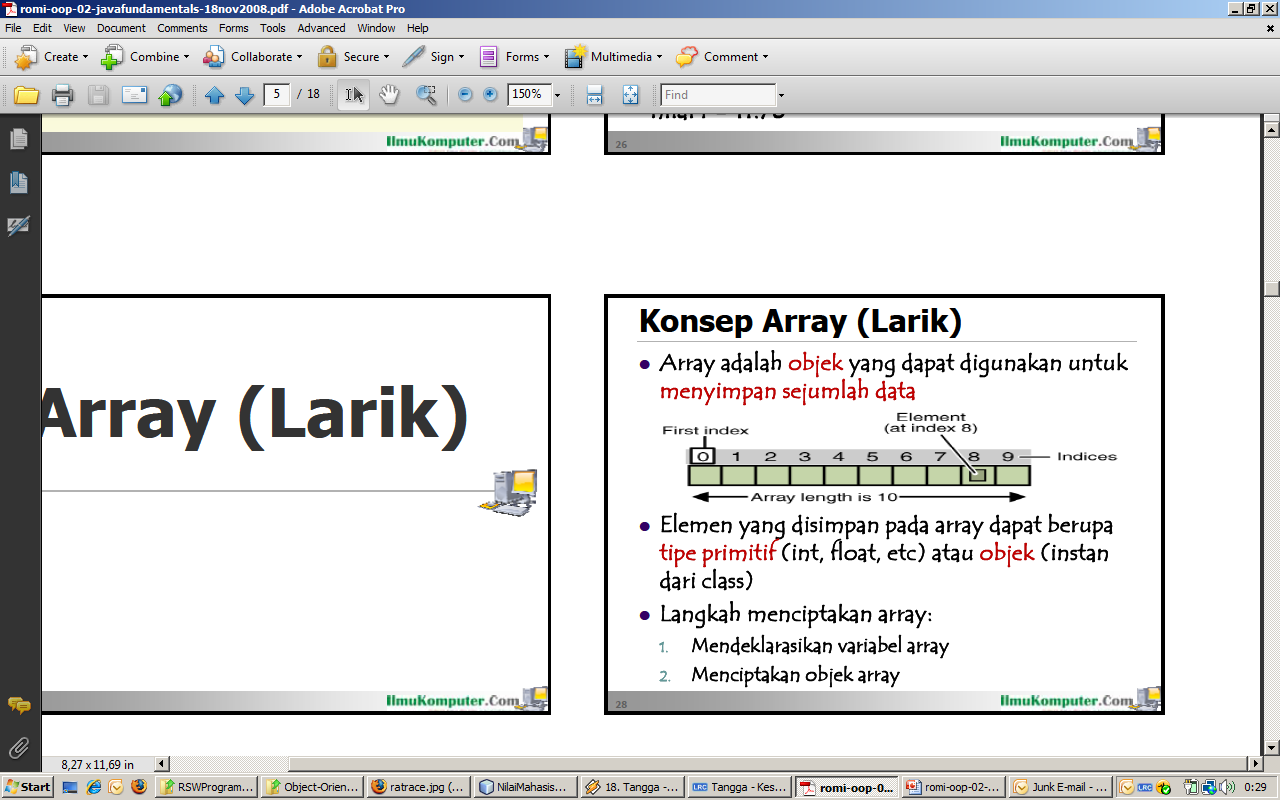 Deklarasi Variabel Array
Bentuk Deklarasi:tipePrimitif[] namaVariabel;namaKelas[] namaVariabel;

Contoh:
	String[] kota;
	int[] nomor;
Menciptakan Objek Array
Bentuk Deklarasi:namaVariabel = new tipePrimitif[jumlahElemen];namaVariabel = new namaKelas[jumlahElemen];
Contoh:nomor = new int[7];kota = new String[8];
Bentuk singkat deklarasi variable dan objek array:String[] kota = new String[8]; int[] nomor = new int[7];
Deklarasi Array
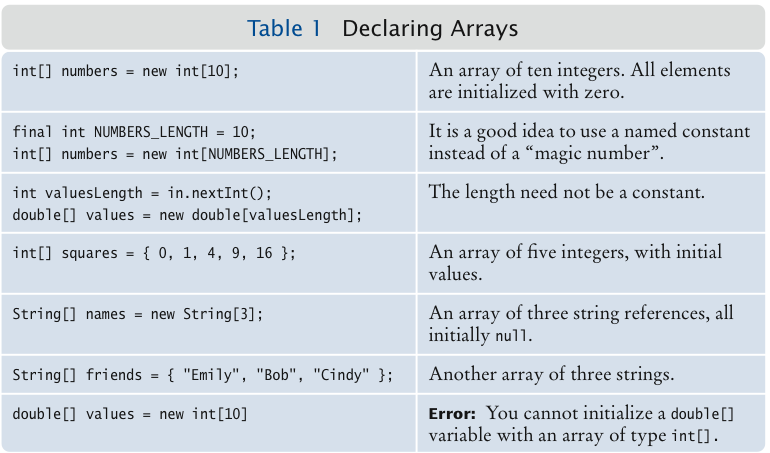 Mengakses Elemen Array
Bentuk Deklarasi namaVariabelArray[nomorElemen];

Contoh:
	kota[0] = “Surabaya”;
ArrayKota.java
public class ArrayKota{
	public static void main(String[] args){
		String[] kota;			//deklarasi variabel array
		kota = new String[3];		// membuat objek array

		// mengisi elemen array
		kota[0] = "Jakarta";
		kota[1] = "Surabaya";
		kota[2] = "Semarang";
		// menampilkan elemen array
		System.out.println(kota[0]);
		System.out.println(kota[1]);
		System.out.println(kota[2]);
	}
}
Pemberian Nilai Array Langsung
public class ArrayKota2{
		public static void main(String[] args){
	    		String[] kota = {“Jakarta”, “Surabaya”, “Semarang”};

			// menampilkan elemen array
	    		System out println(kota[0]);
	    		System.out.println(kota[1]);
	    		System.out.println(kota[2]);
	 	}
	}
Mengetahui Jumlah Elemen Array
public class ArrayKota3{
		public static void main(String[] args){
			String[] kota = {“Jakarta”, “Surabaya”, “Semarang”};

			// menampilkan elemen array
			for(int i=0; i<kota.length; i++)
				System.out.println(kota[i]);
		}
	}
Deklarasi dan Pemberian Nilai Array
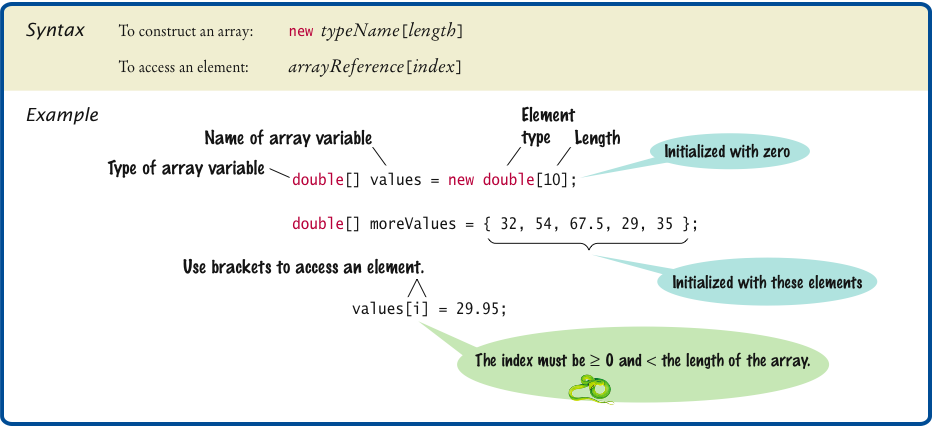 Deklarasi dan Pemberian Nilai Array
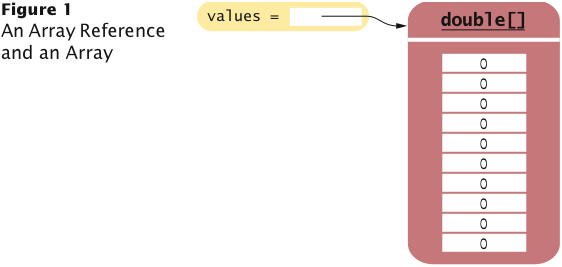 Deklarasikan array:double[] value = new double[10];
Gunakan [ ] untuk mengakses elemen:value[2] = 29.95;
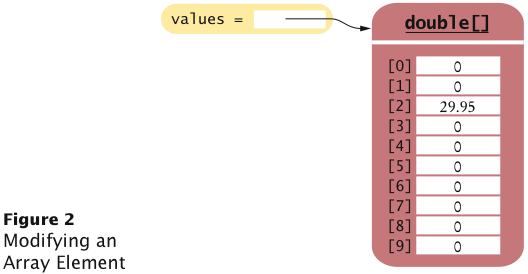 Tugas
Buat class CekBilangan
Deklarasikan array bilangan yang memiliki nilai:9 3 7 8 2 4
Tampilkan bilangan di atas (sebelum dicek)
Bandingkan bilangan[0] yaitu 9 dengan bilangan[1] yaitu 3, apabila bilangan[0] > bilangan[1] lakukan penukaran
Lakukan tahap 2 secara terus menerus (looping) sampai semua bilangan selesai dibandingkan
Tampilkan bilangan setelah dicek
Tugas: Algoritma Sorting BubbleSort
Buat program yang membuat sorting bilangan dari yang paling kecil ke besar
Alur algoritma BubbleSort adalah:
Deklarasikan dalam bentuk array bilangan yang akan diurutkan
Misalnya bilangan  34  86  15
Maka array  bilangan[0]=34, bilangan[1]=86, bilangan[2]=15
Mulai dari i=0, bandingkan dan tukarkan posisi bila nilai bilangan[i] > bilangan[i+1], lakukan itu sampai bilangan terakhir bilangan[bilangan.length-1]
Ulangi tahap 2, sampai bilangan selesai diurutkan
Alur Algoritma Bubble Sort  (34 86 15)
Alur Algoritma Bubble Sort  (34 86 15)
Tugas
Pahami alur algoritma yang telah dijelaskan
Implementasikan algoritma bubble sort dengan menggunakan Java untuk bilangan 34, 86 dan 15
Tugas
Pecah program menjadi dua class, BubbleSort dan BubbleSortApp
Buat method sort pada class BubbleSort
Panggil method sort di class BubbleSortApp, dengan sebelumnya data bilangan dimasukkan melalui input dari keyboard
Menukar Nilai dari Dua Elemen Array?
34			86			15
bil[0]		bil[1]		bil[2]

Simpan nilai bil[1] ke variable lain (temp)
Masukkan nilai bil[0] ke bil[1]
Masukkan nilai temp ke bil[0]
Array Multidimensi
class ArrayMultidimensi {
		public static void main(String[] args) {
			String[][] nama = {
				 	{"Pak ", "Bu “, “Mbak”},
				 	{"Joko", "Susi"}
				       };
			System.out.println(nama[0][0] + nama[1][0]);
			System.out.println(nama[0][1] + nama[1][1]);
			System.out.println(nama[0][2] + nama[1][0]);
		}
	}
Array multidimensi adalah array dari array , dengan konsep pengaksesan [noBaris][noKolom]
Latihan: Buat Array Multidimensi
Buat class NegaraKota
Buat array multidimensi untuk nama negara dan ibukotanya
Masukkan dalam list array:	nama negara = Amerika, Inggris, Jepang, Perancis,			Indonesia, Iran, Irak	ibukota = Teheran, Bekasi, Jakarta, Bantar Gebang, Tokyo
Akses array dan tampilkan di layar sebagai berikut:
		Ibukota Indonesia adalah Jakarta
		Ibukota Jepang adalah Tokyo
		Ibukota Iran adalah Teheran
2.11 ArrayList
ArrayList
ArrayList class mengelola urutan object, yang dapat bertambah dan berkurang sesuai dengan keperluan
ArrayList class menyediakan banyak method untuk berbagi keperluan, misalnya menambah dan menghapus elemen
ArrayList adalah suatu generic class:
ArrayList<T> mengumpulkan object yang bertipe T:
ArrayList<String> names = new ArrayList<String>();
names.add("Emily");
names.add("Bob");
names.add("Cindy"); 
 size method untuk menghitung jumlah elemen
ArrayList
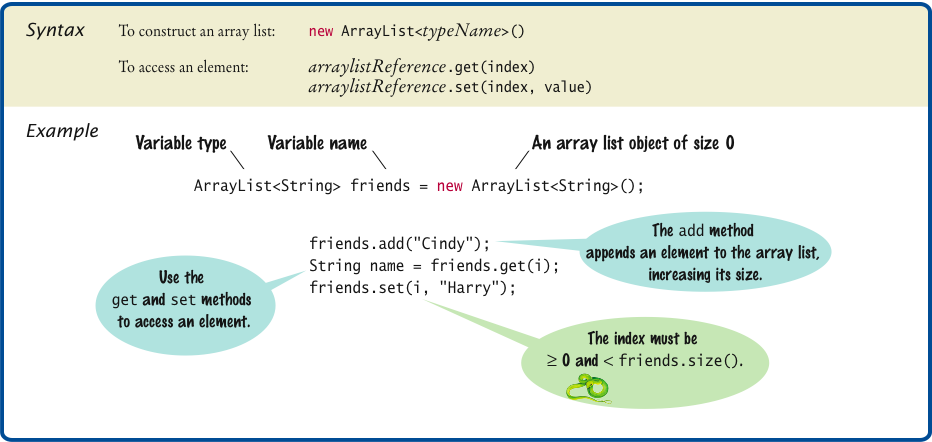 Menambahkan Elemen
Untuk menambahkan sebuah elemen pada bagian akhir dari ArrayList, gunakan method add di bawah:
	names.add("Emily");
	names.add("Bob");
	names.add("Cindy");
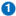 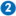 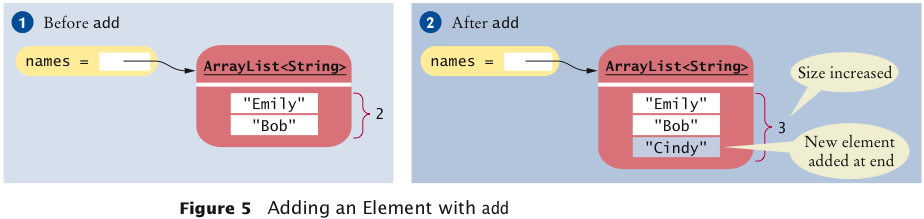 Menghapus Elemen
Untuk menghapus elemen pada suatu indeks, menggunakan method remove:names.remove(1);
Mendapatkan Nilai Elemen
Untuk mendapatkan nilai elemen pada indeks, menggunakan metode get, dimana indeks dimulai dari 0String name = names.get(2);
  //dapatkan elemen ketiga dari ArrayList

Bila indeks keluar dari jangkauan, error akan keluar:
int i = names.size();
name = names.get(i); // Error 
// legal index values are 0 ... i-1
Menambah Nilai Baru ke Elemen
Untuk menambahkan nilai baru ke elemen, digunakan method set:names.set (2, "Carolyn");
Menambah dan Menghapus Elemen
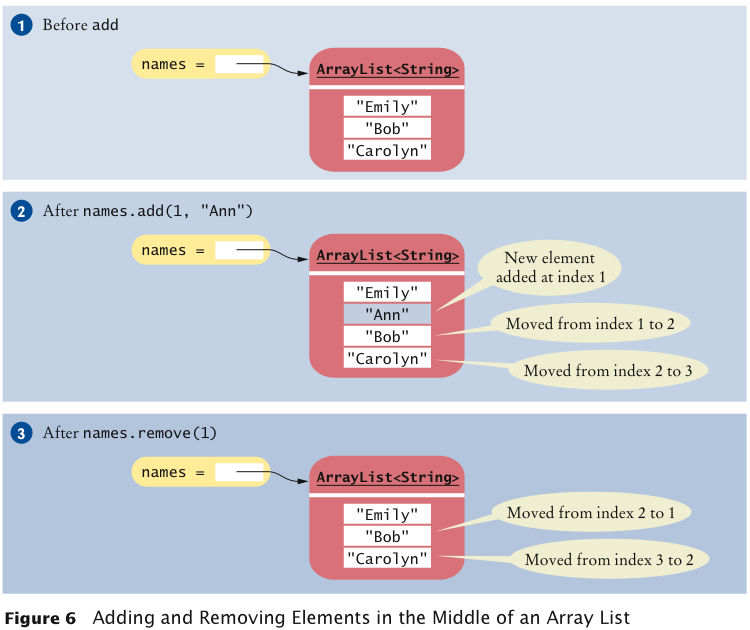 names.add("Emily");
names.add("Bob");
names.add("Cindy");
names.set(2,"Carolyn");
names.add(1,"Ann");
names.remove(1);
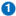 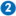 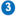 Latihan
Buat class ArtisBeraksi
Kemudian jalankan beberapa perintah di bawah dengan menggunakan method di ArrayList
Buat ArrayList artis, tambahkan nama 5 artis top IndonesiaTampilkan seluruh isi dari ArrayList artis 
Tambahkan 1 artis di ke akhir elemen Tampilkan seluruh isi dari ArrayList artis 
Sisipkan 2 artis pada indeks 2 dan 3Tampilkan seluruh isi dari ArrayList artis
Ganti indeks 4 dengan artis lainTampilkan seluruh isi dari ArrayList artis
BankAccount.java
public class BankAccount {
    	private double balance; 
	private int accountNumber;

    	public BankAccount(int accountNumber){
      	   balance = 0;
      	   this.accountNumber = accountNumber;
      }

   	public void deposit(double amount){
          balance = balance + amount;
      }

  	public void withdraw(double amount){
	    balance = balance - amount;
      }
public int getAccountNumber(){   
        return accountNumber;
    }
   
   public double getBalance(){
      return balance;
   }
}
BankAccountArrayBeraksi.java
public class BankAccountArrayBeraksi{
    public static void main(String[] args) {
        ArrayList<BankAccount> accounts = new ArrayList<BankAccount>();
        accounts.add(new BankAccount(1001));
        accounts.add(new BankAccount(1015));
        accounts.add(new BankAccount(1729));
        accounts.add(1, new BankAccount(1008));
        accounts.remove(0);
 
        System.out.println("Size: " + accounts.size());
        System.out.println("Expected: 3");
        BankAccount first = accounts.get(0);
        System.out.println("First account number: " + first.getAccountNumber());
        System.out.println("Expected: 1008");                  
        BankAccount last = accounts.get(accounts.size() - 1);
        System.out.println("Last account number: " + last.getAccountNumber());
        System.out.println("Expected: 1729"); 
    }
}
Looping untuk Array dan ArrayList
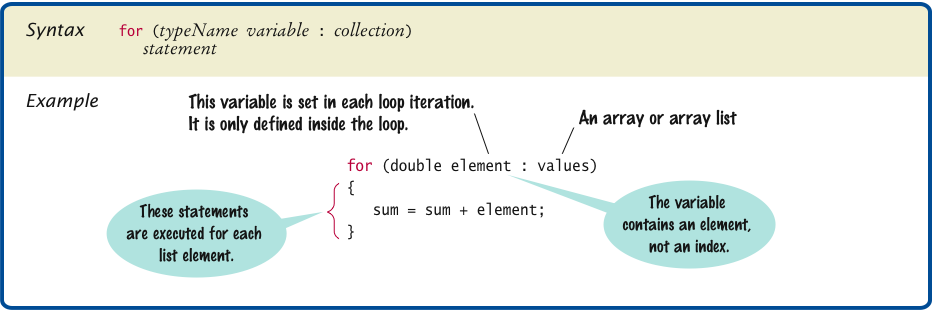 Tugas
Kerjakan semua latihan dan tugas yang ada di slide Java Basics
Kirimkan netbeans project yang sudah di zip ke romi@brainmatics.comdengan subyek:  [OOP2-Universitas] Nama–NIM
Deadline: 2 minggu
Meng-copy file orang lain akan menyebabkan nilai tugas 0
Referensi
Sharon Zakhour  et al,  The Java Tutorial Fourth Edition, http://java.sun.com/docs/books/tutorial
Cay Horstmann, Big Java: Earl Objects 5th Edition, John Wiley & Sons, 2013
Deitel & Deitel, Java Howto Program 9th Edition, Prentice Hall, 2012
Richard M. Reese, Oracle Certified Associate Java SE 7 Programmer Study Guide, Packt Publishing, 2012
Walter Savitch, Absolute Java 5th Edition, Pearson Education, 2013
Mark Allen Weiss, Data Structures and Algorithm Analysis in Java 3rd Edition, Pearson Education, 2012
Anany Levitin, Introduction to the Design and Analysis of Algorithms 3rd Edition, Pearson Education, 2012
Ying Bai, Practical Database Programming with Java, John Wiley & Sons, 2011